সবাইকে শুভেচ্ছা
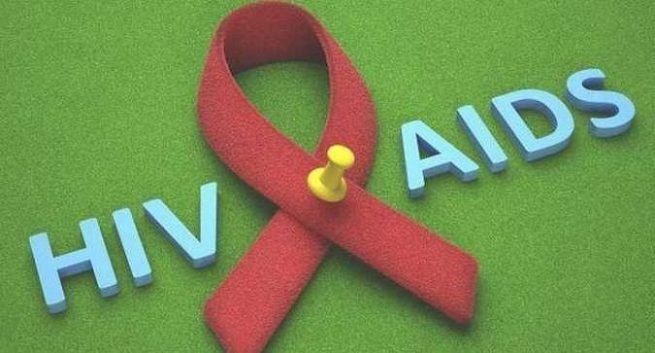 শিক্ষক পরিচিতি
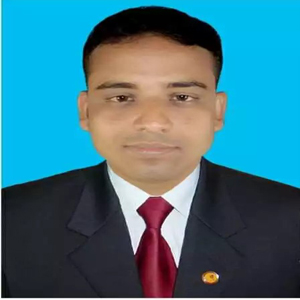 পাঠ পরিচিতি
শ্রেণীঃ দাখিল অষ্টম 
বিষয়ঃ শারীরিক  শিক্ষা ও স্বাস্থ্য 
অধ্যায়ঃ তৃতীয়
সময়ঃ ৫০ মিনিট
মোঃ এনামুল হক
সহকারি শিক্ষক (বাংলা)
চলিতার আব্দা আফছার তালুকদার মহিলা দাখিল মাদ্রাসা
চুনারুঘাট, হবিগঞ্জ।
enamul2116690@gmail.com
চিত্রটি লক্ষ করি
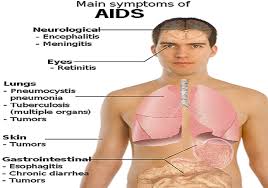 আজকের পাঠের বিষয়
স্বাস্থ্যবিজ্ঞান পরিচিতি ও স্বাস্থ্যসেবা
শিখন ফল 
এই পাঠ শেষে শিক্ষার্থীরা-
১. এইডস কী তা বলতে পারবে;
২. এইচআইভি এইডস ও এর লক্ষণগুলো কী ও কীভাবে ছড়ায় তা ব্যাখ্যা করতে পারবে।
৩. এইচআইভি ও এইডস হতে মুক্ত থাকার উপায় ব্যাখ্যা করতে পারবে ।
চিত্রটি লক্ষ করি
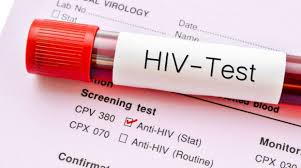 একক কাজ
এইডস কী ?
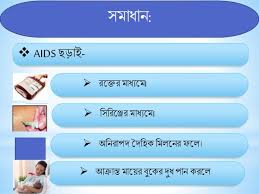 জোড়ায় কাজ
এইডস কীভাবে ছড়ায় খাতায় লিখ ।
চিত্র দুটি লক্ষ করি
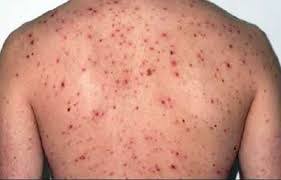 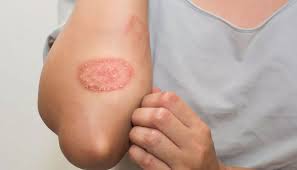 এইডসের লক্ষণ
এইডসের লক্ষণ
দলগত কাজ
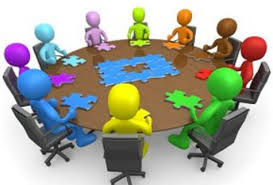 এইডসের লক্ষণগুলো আলোচনা করে উপস্থাপণ কর ।
মূল্যায়ন
.১। এইচআইভি কী ?
সর্বপ্রথম এইডস শনাক্ত হয় কোন দেশে ?
উত্তর-
ভাইরাস
উত্তর- আমেরিকা
এইডস সর্বপ্রথম কত সালে শনাক্ত হয় ?
উত্তর-১৯৮১
চিত্র দুটি লক্ষ করি
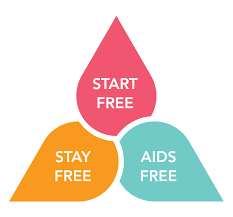 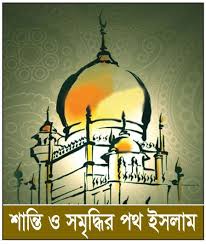 বাড়ীর কাজ
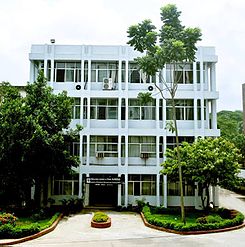 এইচআইভি ও এইডস হতে মুক্ত থাকার উপায়গুলো লিখে আনবে ।
ধন্যবাদ
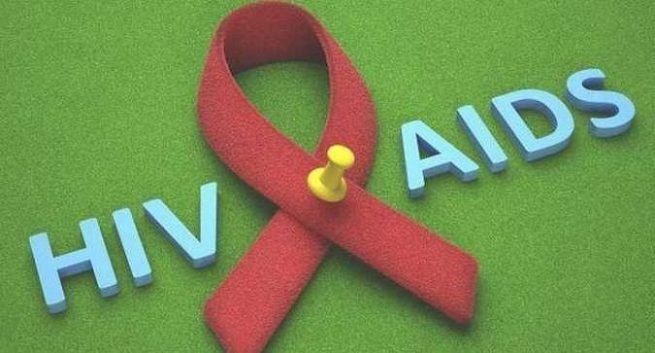